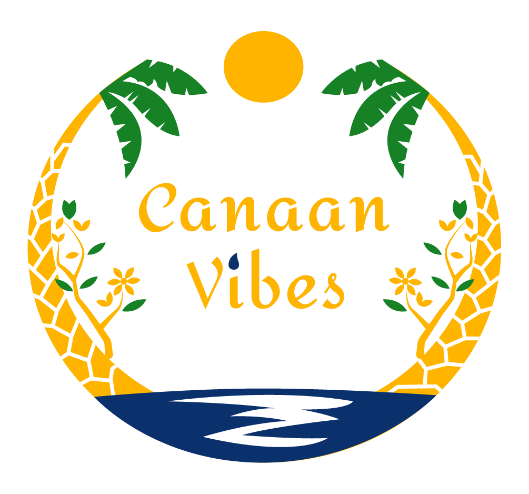 supplement
E M O T I O N S
SUPPLEMENT
EMOTIONS
Sleep and Mood
The Link Between Sleep and Mood
You probably know firsthand that sleep affects mood. After a sleepless  night, you may be more irritable, short-tempered, and vulnerable to  stress. Once you sleep well, your mood often returns to normal.

Studies have shown that even partial sleep deprivation has a significant  effect on mood. University of Pennsylvania researchers found that  subjects who were limited to only 4.5 hours of sleep a night for one week  reported feeling more stressed, angry, sad, and mentally exhausted.
When the subjects resumed normal sleep, they reported a dramatic  improvement in mood.

Not only does sleep affect mood, but mood and mental states can also  affect sleep. Anxiety increases agitation and arousal, which make it hard  to sleep. Stress also affects sleep by making the body aroused, awake,  and alert. People who are under constant stress or who have abnormally  exaggerated responses to stress tend to have sleep problems.
2
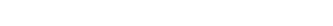 The Health Coach Group | Copyright © All Rights Reserved.
[Speaker Notes: Presenter
2019-03-29 19:52:38
--------------------------------------------]
EMOTIONS
Sleep and Mood
Insomnia and Psychological Problems
"There's a big relationship between psychiatric and psychological  problems and sleep. So people who are depressed or have anxiety often  have trouble with sleep as part of those disorders," says Dr. Lawrence  Epstein, Medical Director of Sleep Health Centers and an instructor at  Harvard Medical School.

Difficulty sleeping is sometimes the first symptom of depression. Studies  have found that 15 to 20 percent of people diagnosed with insomnia will  develop major depression. While sleep research is still exploring the  relationship between depression and sleep, studies have shown that  depressed people may have abnormal sleep patterns.

Sleep problems may, in turn, contribute to psychological problems. For  example, chronic insomnia may increase an individual's risk of  developing a mood disorder, such as depression or anxiety. In one major  study of 10,000 adults, people with insomnia were five times more likely  to develop depression. Lack of sleep can be an even greater risk factor for  anxiety. In the same study, people with insomnia were 20 times more.
3
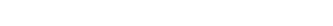 The Health Coach Group | Copyright © All Rights Reserved.
[Speaker Notes: Presenter
2019-03-29 19:52:38
--------------------------------------------]
EMOTIONS
Sleep and Mood
likely to develop panic disorder (a type of anxiety disorder). Another  study showed that insomnia is a reliable predictor of depression and  many other psychiatric disorders, including all types of anxiety disorders.


Addressing Sleep Problems Makes a Difference
If you sleep poorly and feel depressed, anxious, or less emotionally  responsive, there are many treatments that can help. First, look at your  sleep habits and see if there are steps that you can take on your own to  improve the quantity and quality of your sleep. See Adopt Good Sleep  Habits for tips on how to improve your sleep. If problems persist, you  may wish to see a medical provider and ask about an evaluation for  sleep problems and mental health concerns. After an evaluation and  diagnosis, your provider can advise you on the best course of treatment.  Options may include behavioral or other forms of therapy and/or  medications. You can read about and watch a video of a behavioral  sleep consultation in the Healthy Sleep module.

Even if you do not have underlying sleep problems, taking steps to  ensure adequate sleep will lead to improved mood and well-being.
4
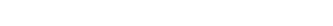 The Health Coach Group | Copyright © All Rights Reserved.
[Speaker Notes: Presenter
2019-03-29 19:52:38
--------------------------------------------]
EMOTIONS
Sleep and Mood
A Boston district attorney and mother, became sleep deprived due to  the conflicting demands of a full-time job and caring for her young  children. She began to feel cranky, irritable, and uncharacteristically  depressed. When she got both of her children on a consistent sleep  schedule, she started sleeping an average of seven to eight hours  a night and her mood improved considerably.
5
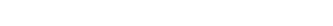 The Health Coach Group | Copyright © All Rights Reserved.
[Speaker Notes: Presenter
2019-03-29 19:52:38
--------------------------------------------]
EMOTIONS
Our Pre-Sleep Mind
The emotional state of a person has two effects on insomnia.
Our arousability or how easy it is for our sleep to be disrupted  Our ability to initiate sleep
It is also found that insomnia heightens our emotional issues.

“One consistent finding is that those with insomnia are emotionally  distressed during the day, such as displaying heightened anxiety,  dysphoria, and depression (Edinger, Stout, & Hoelscher, 1988). Another,  related finding is that there is a high comorbidity between insomnia and  psychiatric disorders, particularly with anxiety and mood disorders, both  of which can be characterized as having a strong emotional component  (Harvey, 2008).”
6
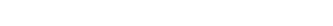 The Health Coach Group | Copyright © All Rights Reserved.
[Speaker Notes: Presenter
2019-03-29 19:52:39
--------------------------------------------]
EMOTIONS
What This Means Everyday
Our brains need sleep to deal with the day to day.

People, and especially women, who have less than 6 hours of sleep are more prone to anxiety and depression as well as other  physiological disorders.

People who also allow themselves to focus heightened emotion  throughout the day are more likely to have difficulty initiating  sleep.


Our brain, when sleep deprived, will focus on the negative.
7
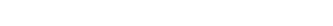 The Health Coach Group | Copyright © All Rights Reserved.
[Speaker Notes: Presenter
2019-03-29 19:52:39
--------------------------------------------]
EMOTIONS
How Do We Change?
Short Term Issues
A short 20 minute nap during the day
Prior to bed, use guided visualization of positive thoughts or feelings  to help guide yourself to sleep.
Do not obsess about your sleep because that in turn will reduce your  sleep.


Long Term Issues
Behavioral changes such as increasing the amount of total sleep
Relaxation techniques added to your pre bedtime routine
Exercise during the day
8
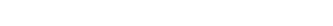 The Health Coach Group | Copyright © All Rights Reserved.
[Speaker Notes: Presenter
2019-03-29 19:52:39
--------------------------------------------]
EMOTIONS
Specific Emotions Related to  Insomnia
Loneliness
Grief
Anger
Aggression/Impulsiveness
9
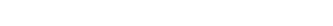 The Health Coach Group | Copyright © All Rights Reserved.
[Speaker Notes: Presenter
2019-03-29 19:52:39
--------------------------------------------]
EMOTIONS
Racing Mind
Those with a racing mind tend to have higher tendencies of insomnia.


Take advantage of tools to release some of those thoughts:
Pad and pencil
Self-hypnosis
Breathing techniques.
10
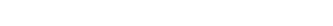 The Health Coach Group | Copyright © All Rights Reserved.
[Speaker Notes: Presenter
2019-03-29 19:52:39
--------------------------------------------]